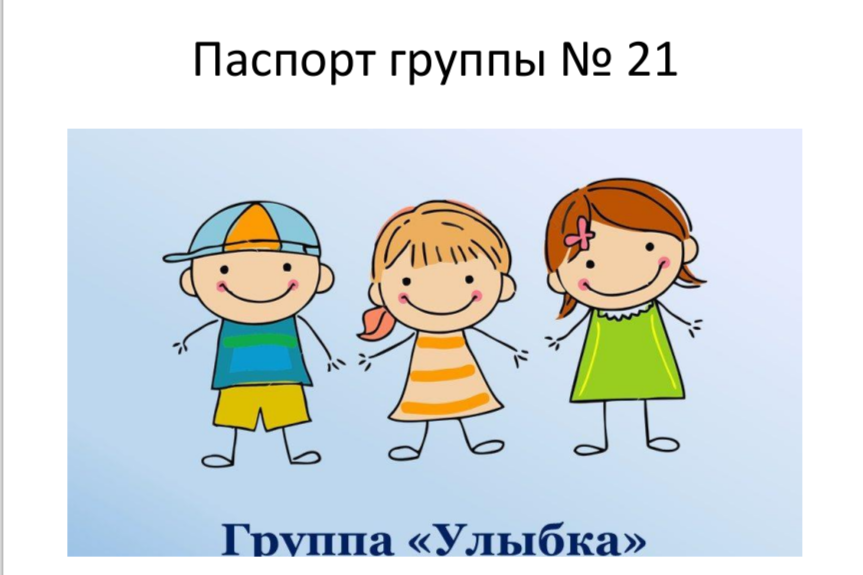 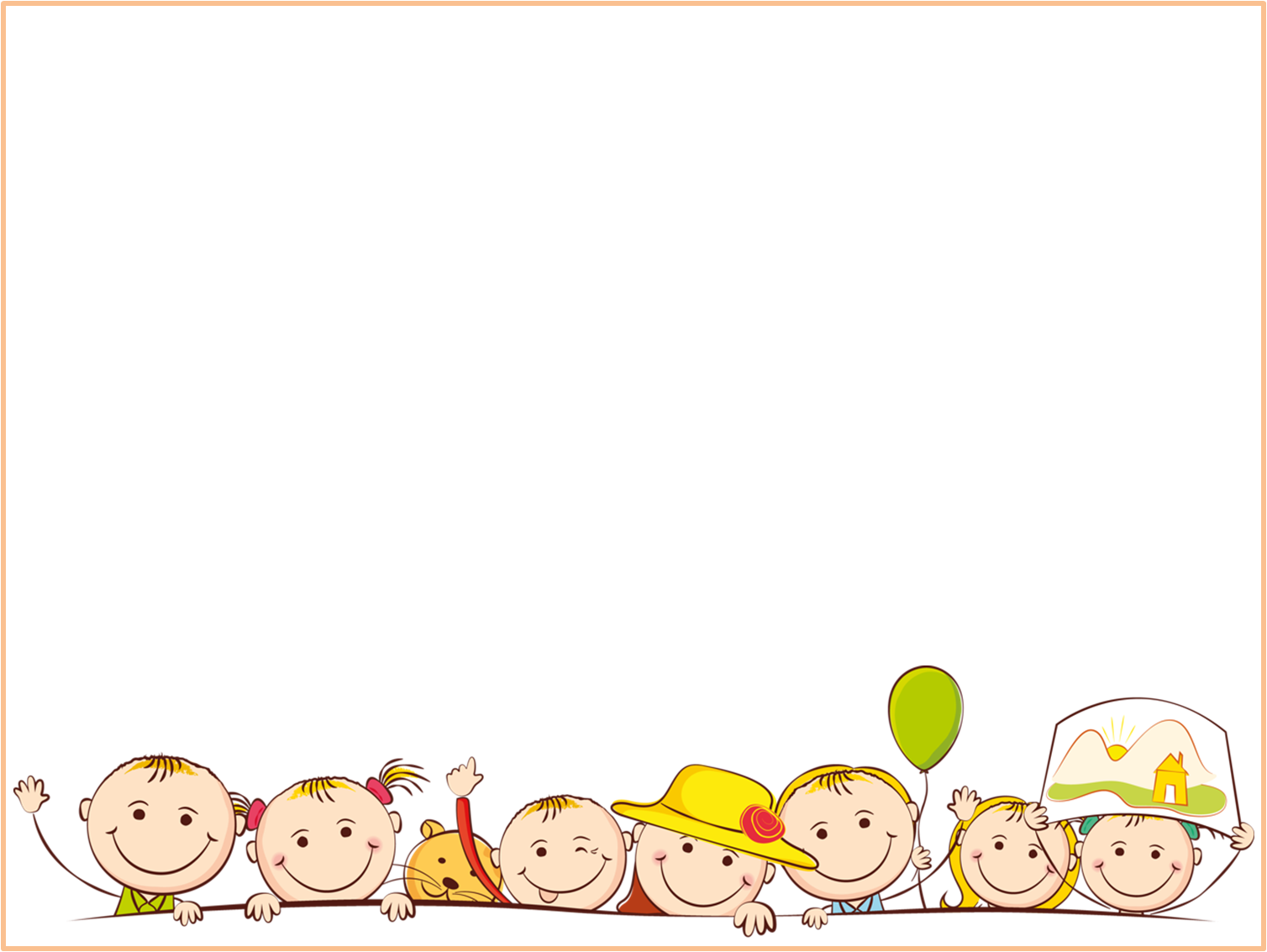 Воспитатели группы:     Бободжонова Ситора Додохоновна.     Чернова Анастасия Викторовна.Помощник воспитателя:     Минакова Виктория Валериевна.
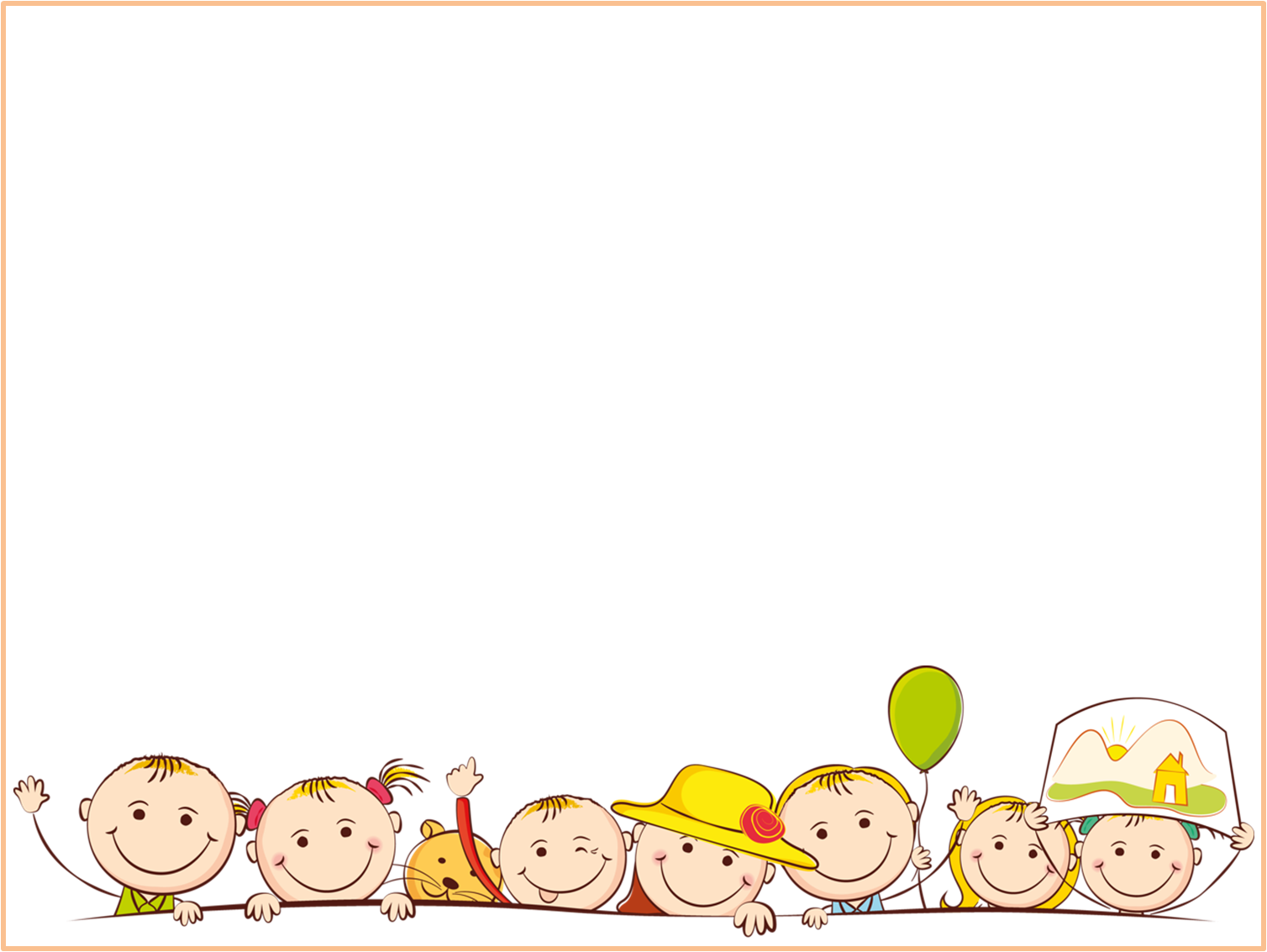 Воспитанники группы: 14
Мальчиков 6
Девочек 8
Возраст группы в 2024-2025 г. – 2-ая ранняя группа.
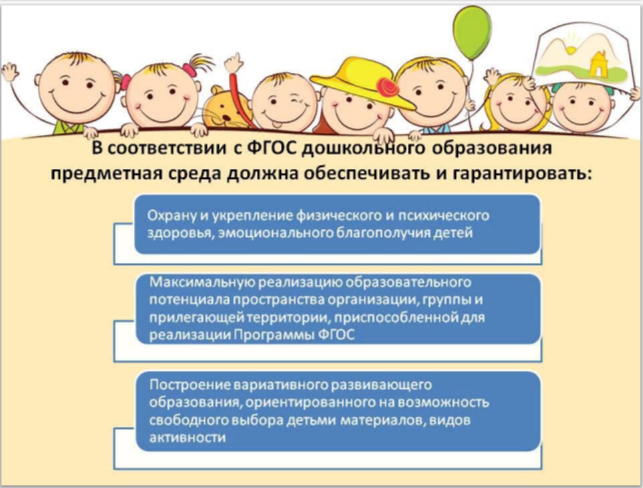 ФОП
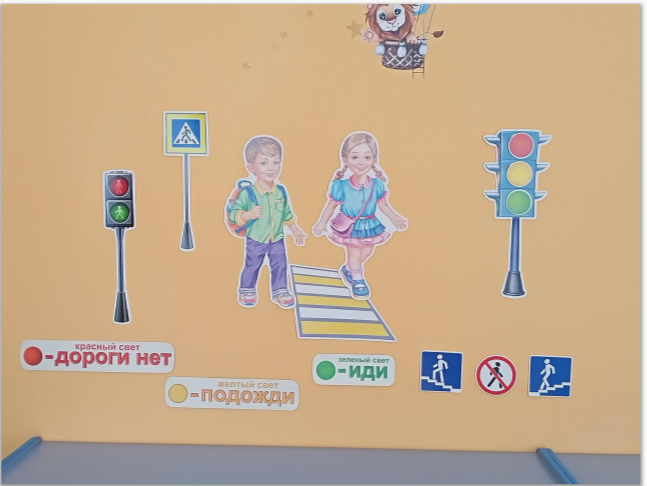 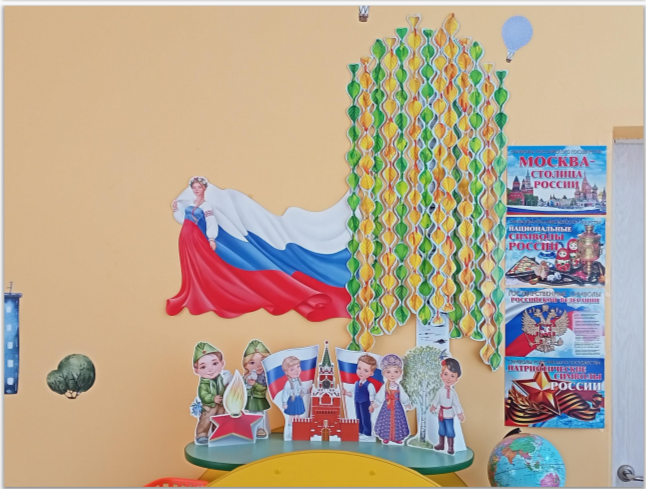 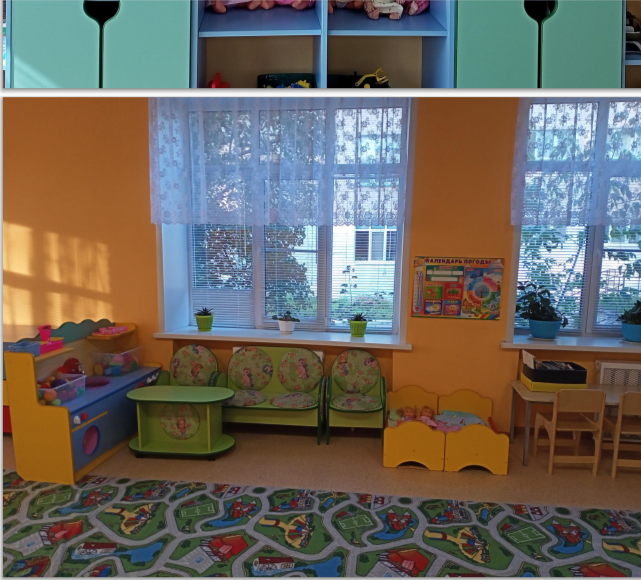 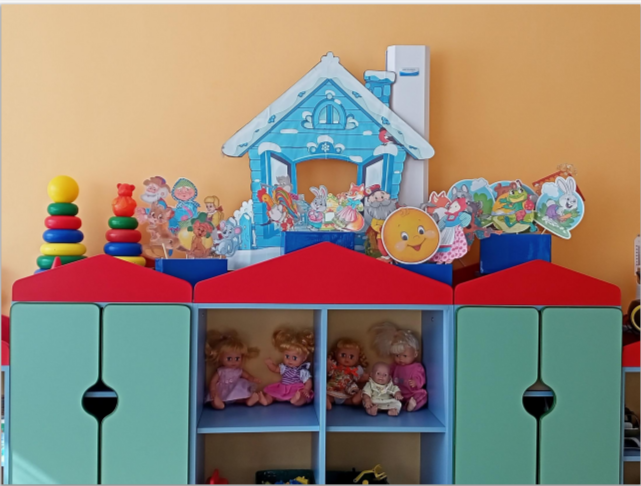 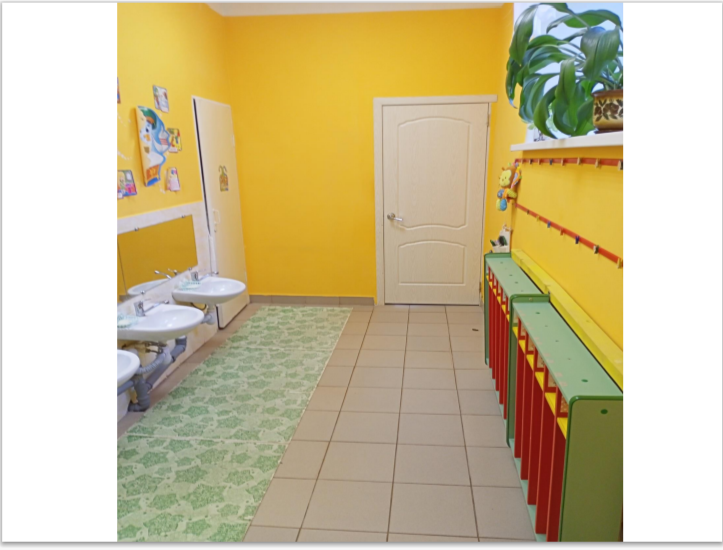 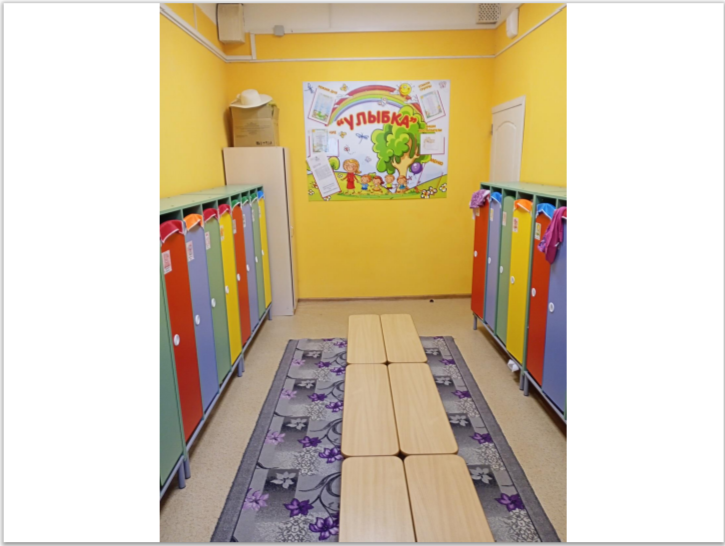 Основные цели ФОП ДО 2023 года
Главная цель федеральной программы дошкольного образования — разностороннее развитие дошкольников с учетом их возрастных и индивидуальных особенностей. В основе должны лежать духовно-нравственные ценности российского народа, исторические и национально-культурные традиции.
Чтобы достигнуть этой цели, перед воспитателями и педагогами будет стоять много задач. Вот основные:
приобщать детей к базовым ценностям российского народа — жизнь, достоинство, права и свободы человека, патриотизм, гражданственность и другие. Дальше расскажу об этом подробнее;
охранять и укреплять физическое и психическое здоровье детей, в том числе их эмоциональное благополучие;
обеспечивать развитие физических, личностных, нравственных качеств и основ патриотизма, интеллектуальных и художественно-творческих способностей;
обеспечить психолого-педагогическую поддержку семьи, а также повышать компетентность родителей в вопросах воспитания, обучения и развития, охраны и укрепления здоровья детей.
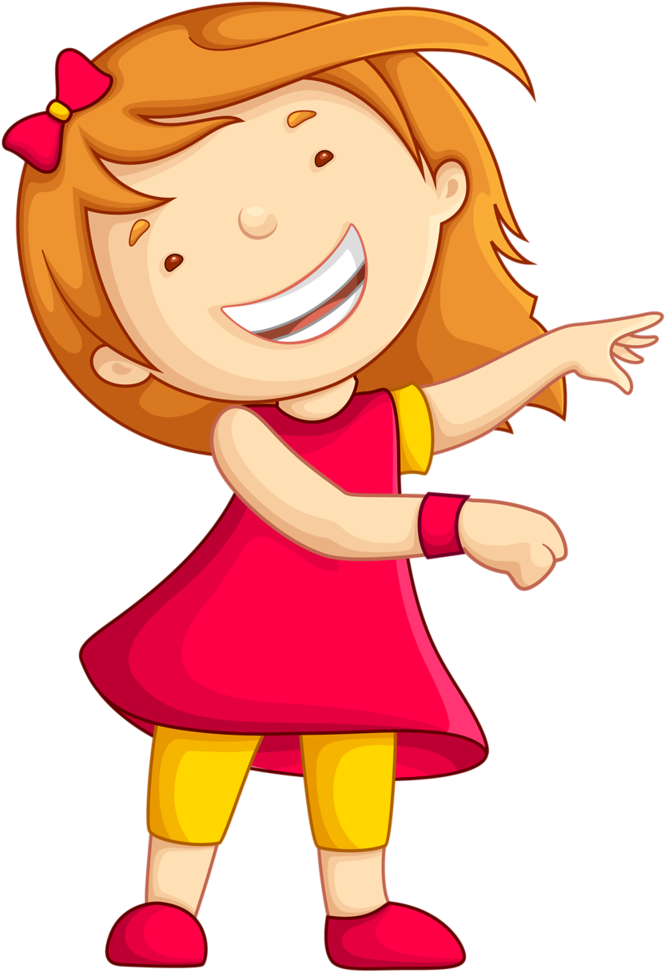 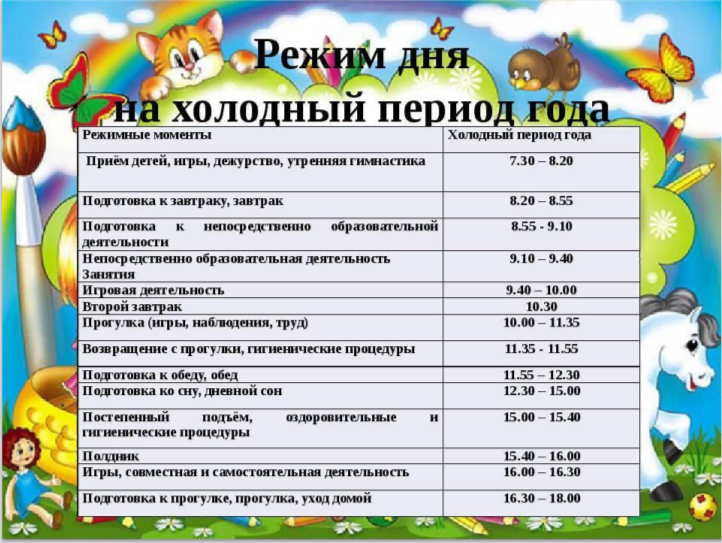 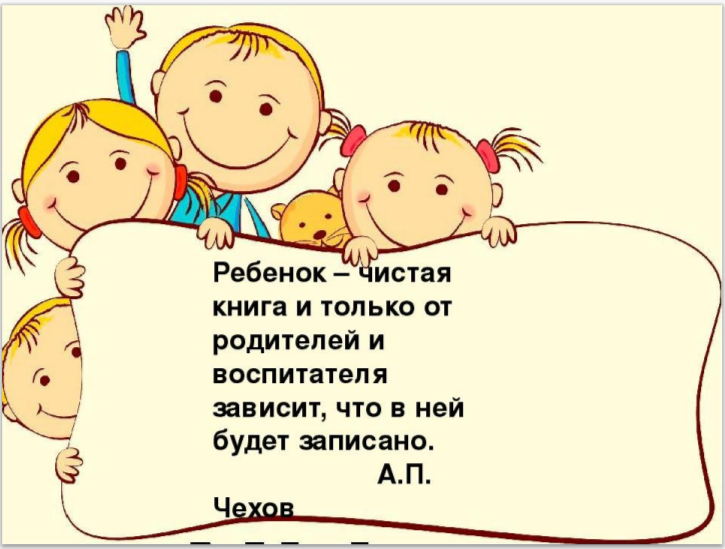 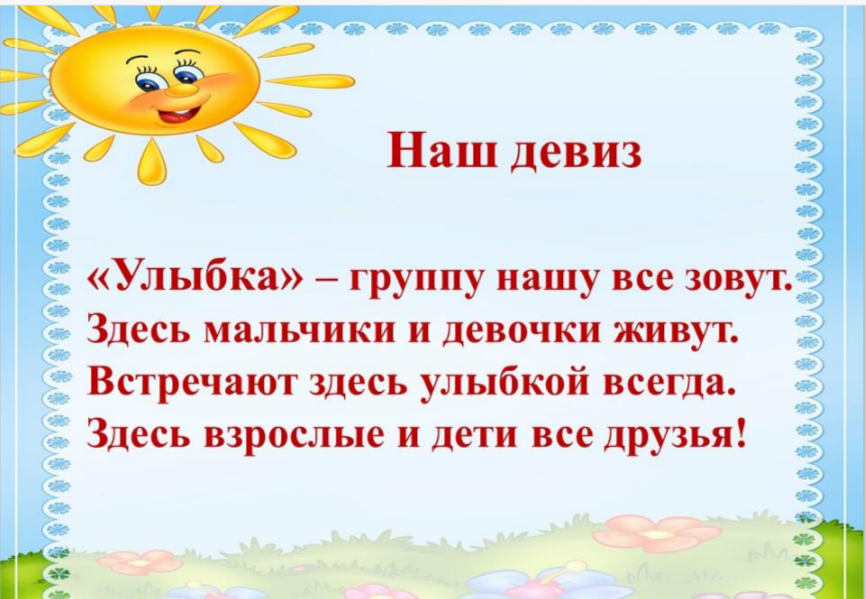 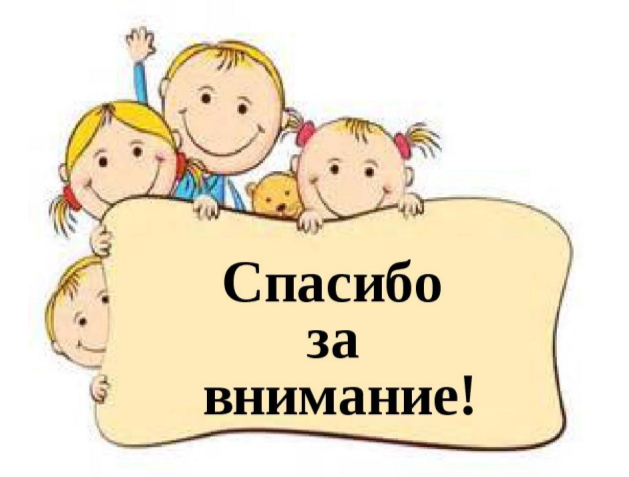